Making it Count: The Four-Hour English 110
An English Department Professional Development Event || May 17, 2021 || Zoom || 3:30-5:00PM

4th Hour Task Force: Profs. Gerrity, Robertson, Munoz, Porter, Rounds, Michael, and Bernardini
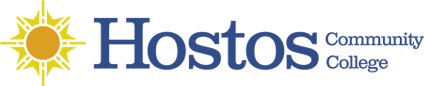 [Speaker Notes: Make all of us (and Andrea and Heidi) co-hosts of the event -- keep people in lobby beforehand]
Welcome!
Agenda:
3:30 -- Opening remarks from the chair
3:35 -- Presentation on scheduling logistics from the deputy chair
3:45 -- Introduction and overview of 4-Hour English 110
4:00 -- Review of revised syllabus template, writing and grading requirements
4:15 -- Presentation on revising a formal assignment for the 4th hour
4:30 -- Presentation on scaffolding in action on Blackboard
4:45 -- Q&A and wrap up (I can stay for extra questions past this time)
[Speaker Notes: Sean ----  thank the folks involved with the years it took to get this passed, previous course managers, Andrea and Heidi for guidance and support, and Clarence for his co-management role -- introduce Andrea and Heidi who will be getting things started]
What the 4-Hour 110 Hour Isn’t
A reason to change your entire course
A reason to deploy a massive research paper
A reason to add more formal writing assignments
A lab hour, conference hour, or anything separate from regular, added classroom time added to each class period (despite appearing as a “recitation hour” for scheduling purposes in CUNY First)
We can all probably agree that 3 hours wasn’t enough to cover what we needed in 110, so think of the 4th hour as our chance to cover those things adequately now
[Speaker Notes: SEAN]
What the 4-Hour 110 Is
Still 3 credits (important for instructors and students to know)
A regular contact/teaching hour (just think of it as 25 minutes added onto each class period)
Extra time to do the things we were already doing, better
Extra time for scaffolding assignments and engaging in process-driven writing - more time for in-class writing to learn activities, freewriting, brainstorming, essay drafting, modeling, etc.
Extra time to provide feedback, hold conferences with students, engage in peer revision, etc.
Extra time to reinforce reading and writing skills, to give quizzes, etc.
More flexibility to allow time to lengthen course activities, check for understanding, answer questions, and do on-the-fly lessons on issues that come up in class (grammatical error patterns, deeper readings of textual excerpts, time to bring in a relevant video clip, etc.)
[Speaker Notes: SEAN]
Revised 110 Syllabus Template
The last iteration of the English 110 syllabus template was created in 2016.
Since then:
High-stakes entrance and placement testing has been eliminated at the college in favor of an index model across CUNY
We won the hard fought battle for the 4th hour (thank you colleagues!)
We have reconsidered the research component of the course
We have eliminated English 93 (zero-credit) and developed English 10 as a co-requisite ALP course (from 3+3 hours to 4+2 hours with 4th hour)
We have begun to consider alternatives to the common final exam essay
[Speaker Notes: SEAN (Mention: Thank you to Heidi, Clarence, and the others who worked on that previous template and materials!)]
Revised Grading and Writing Requirements
--- Formal writing assignments in English 110 should largely consist of essays in which students demonstrate skills such as summary, analysis, evaluation, synthesis, and thesis-driven argumentation. The course places a strong emphasis on scaffolding formal writing assignments through drafting, revision, peer review, and instructor feedback.
--- By the end of the semester, students should have written at least 12 pages of formal writing (double-spaced, 12 pt. font). Instructors typically assign 3-4 formal essays. Grades for this formal writing should make up 60-70% of the final grade.
--- 10-20% of the final grade should be made up of informal activities like low-stakes writing, in-class writing, journaling, outlining, drafting, annotating, scaffolding work, quizzes, homework, discussion board responses, etc. Informal activities may be graded regularly or simply checked for completion. Informal activities should often connect to the formal writing assignments students complete, but not all of them must.
[Speaker Notes: Pull up separate document with these because they’re long - distribute in advance, as well --- SEAN]
Revised Grading and Writing Requirements (cont.)
--- No in-class or timed formal writing assignments are required, but instructors may incorporate them as formal writing or as drafts for scaffolded formal writing assignments if they wish.
--- Students are required to learn research skills. How students acquire these skills is up to the instructor. Instructors may choose to use a research paper or specific single research assignment, or they may teach research skills using assignments throughout the semester.
--- The final exam should count separately as 10-20% of the final grade but counts toward the 12 required pages of formal writing.
[Speaker Notes: SEAN]
Other Modifications
--- Accessibility 
--- General formatting made to match revised English 111 template from Fall 2020
--- Simplified and revised samples of course policy statements
--- Inclusion of material related to online teaching modalities
--- More and updated information about and links to student services/resources on campus
[Speaker Notes: SEAN]
With vs. Without the 4th Hour
What an assignment sequence looked like before, and what it looks like now with the 4th hour (Prof. Rounds)
[Speaker Notes: ANNE]
Scaffolding in Action
Demonstration via Blackboard of what a scaffolded sequence looks like using discussion boards (etc.) for a formal writing assignment (Prof. Munoz)
[Speaker Notes: VICKY]
So, what do I need to do now?
Adapt your existing 110 syllabus to use the revised template
Adapt your writing and grading requirements to reflect the changes that were made
Consider how you might build more scaffolding, process writing, revision, modeling, and feedback into your formal writing assignment sequences
Consider how else you might use the extra time -- hold conferences with students, engage in peer revision, reinforce reading and writing skills, give quizzes, etc.
Build these things into your syllabus -- even if tentatively, as you can always adjust as necessary when actually teaching the course
Things don’t have to be perfect the first go-around! This will be a process of learning and trial and error for all of us!
Contact 110 course managers and/or department leadership with any questions or concerns!
*Attend the WAC event on May 25th for some great ideas about cutting-edge reading and writing pedagogy! (Register through the email link from Prof. Fabrizio)*
[Speaker Notes: LIZ
12 pages of formal writing.  Essays: 60%-70% • Informal writing, quizzes, and other assignments: 10%-20% • Final Exam: 10-20%]
Wrapping Up & Looking Forward
These conversations will pick back up with the first English 110 course level meeting in the fall, and continue thereafter!
On the horizon:
Prof. Michael will join Prof. Gerrity as co-manager of English 110 in the fall
Real talk about how things are going with the 4th hour - gathering feedback
Best practices and presentations from faculty teaching the 4th hour
Discussions about diversity and inclusivity in the texts we teach
Discussions about new possibilities to replace the common final exam in light of the de-emphasis on high-stakes, timed exam writing
Whatever else folks are interested in -- let us know!
[Speaker Notes: LIZ]
Questions? Comments? Concerns?
What do you need to help you get ready to teach the 4-Hour 110 in the fall?
How can the course managers and department best support you?
What would you like to see addressed at future PDs regarding the 4-Hour and/or 110 in general?
[Speaker Notes: LIZ]